第八章教學效能的理論與策略方法
中文四 吳佩蓁
食科四 陳智妍
教學效能(teacher effectiveness)
教師教學的行為表現直、間接影養到學生的學習展現、學習成就及教育目標的達成

也稱為有效能的教師行為，也就是教師所展現的是有效的教學行為與教學活動
第一節：有效能的教師行為  六大教學領域
一、清晰
二、多樣性
三、關懷
四、溝通技巧
五、工作取向
六、教室管理與紀律
阿希頓(Ashton)的有效教學行為內涵
一、個人成就感方面
二、對學生行為和成就正向期望
三、對學生學習的個人責任
四、達成目標的策略
五、正向的影響
六、教學掌控程度
七、師生共同的目標
八、民主式決定
教學行為範例
教學進行時：會簡短、具體的陳述目標
單元開始時：簡短溫和的複習上次內容，說明學習的必要條件
單元教學中：井然有序地呈現教材，並讓學生即時練習
遇到問題時：會給予學生明確、清楚且詳盡的講解
單元教學後：提供富挑戰性的作業，讓學生有主動練習的機會
評量方式：可向學生提供適當問題，了解其理解程度及反應
第一次接觸的課程：會引導學生學習
提供學生有系統的回饋及矯正
作業方面：監控學生作業，使學生有學習信心並能獨立學習
第二節：有效教學的五項關鍵行為
課堂清晰度
教學多樣化
教師工作取向
餐與學習歷程的程度
學生的成功率
課堂清晰度
1.對內容的熟悉程度
2.用學生能理解的語言
3.教師的肢體語言，包括講話聲調及大小
教學多樣化
分類：
1.講述法
2.問題討論法
3.課堂作業法
4.學生摘述重點法
5.上台實做法
6.小組活動
教師工作取向
一、我花多少時間在講述內容、回答學生問題及鼓勵學生從事獨立探索思考？
二、教學工作活動的組織安排即讓學生做好學習準備上花了多少時間？
三、在學生實作表現實施上我花了多少時間？
參與學習歷程的程度
一、訂定規定
二、安排可獨立學習的作業
三、以簡潔方式讓學生知道下一步的學習活動
四、多元豐富的教學資源及活動
五、避免因處理學生不當行為而干擾其他同學的學習活動
學生的成功率
對於低成功率學生的輔導及反思
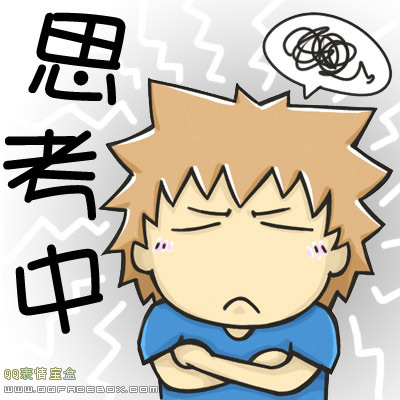 http://my.cute.edu.tw/~9912225024/2.htm
第三節 :有效教學的五種促進行為
使用學生的理念與表達模式
結構化的教學活動
質疑
深入探索
教師情感
使用學生的理念與表達模式
承認:重複使用學生個體表達之名詞。
修正:以學生想法理念轉為概念。
應用:使用學生的觀念教導學生推論。
比較:把此理念與學生早期的觀念作比較。
歸納摘要:重述課堂學習內容。
結構化的教學活動
使用「符號」表達方式
用「強調」詞
口語行銷的行為
質疑
內容導向問題
又稱直接問題、低階問題、聚合型問題、封閉性問題、事實性問題
EX:第一位登陸月球的美國太空人是誰?

過程導向問題
又稱間接問題、高階問題、擴散型問題、開放式問題、概念性問題
EX:讀了這篇文章之後你有什麼感想?
分類:列舉、假如、可能、比較、想像
深入探索
一、引發學生對答案內容清晰度的理解
二、再以其他相關資訊誘導學生進一步的反應
三、重新導引學生反應，使學生的回答內涵更為豐富且多元
教師提出問題
學生回答問題
摘述補充內容
重新建構問題
學生回答問題
導引新的思考
教師情感
教學熱忱
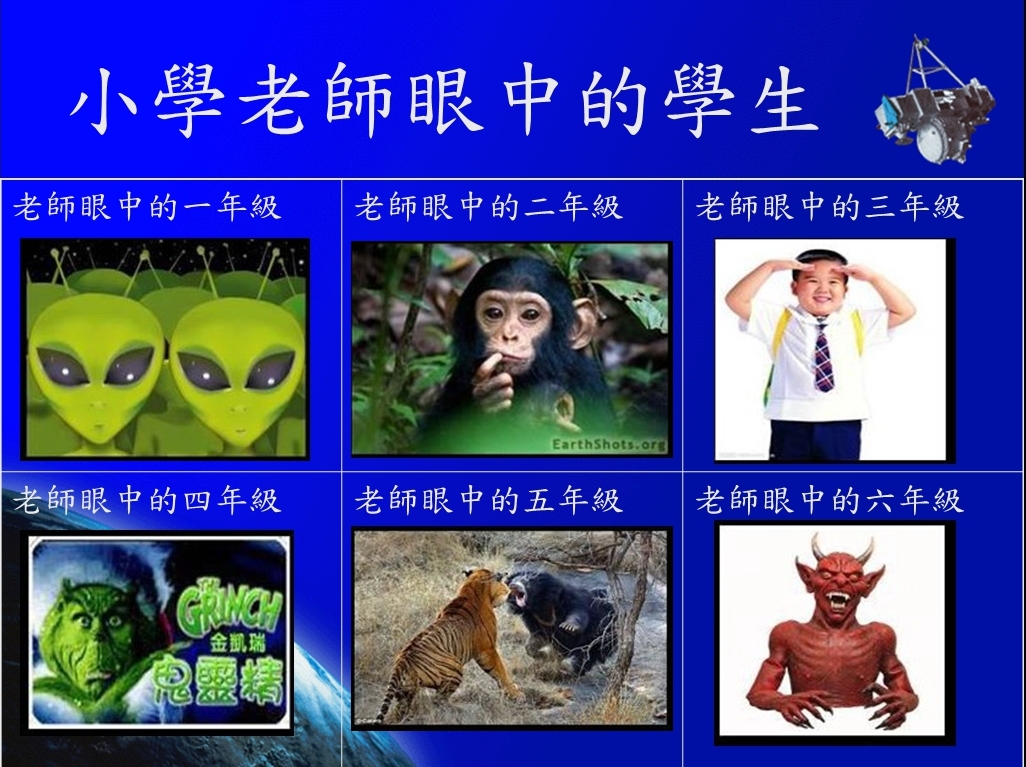 第四節:有效能教師所應具備的五C能力
溝通的能力 (communication)
協調的能力 (coordination)
合作的能力 (cooperation)
創意性突破的能力 (creative breaking)
持續性改善的能力 (continuous improving)
聯合國科教文組織人類未來學習四大主流:
學習專業知識
學習做事
學習與人相處
學習不斷學習
問題討論
是教師為「職業」與視教師為「志業」有何不同?

分組活動時，同學均不喜歡與某位同學在同一組，身為教師的您該如何處理?

在問題討論法中，如果老師所提的問題為「內容導向問題」，教師只名學生回答，學生回答錯誤，此時全班哄堂大笑，身為教師的您該如何處理?